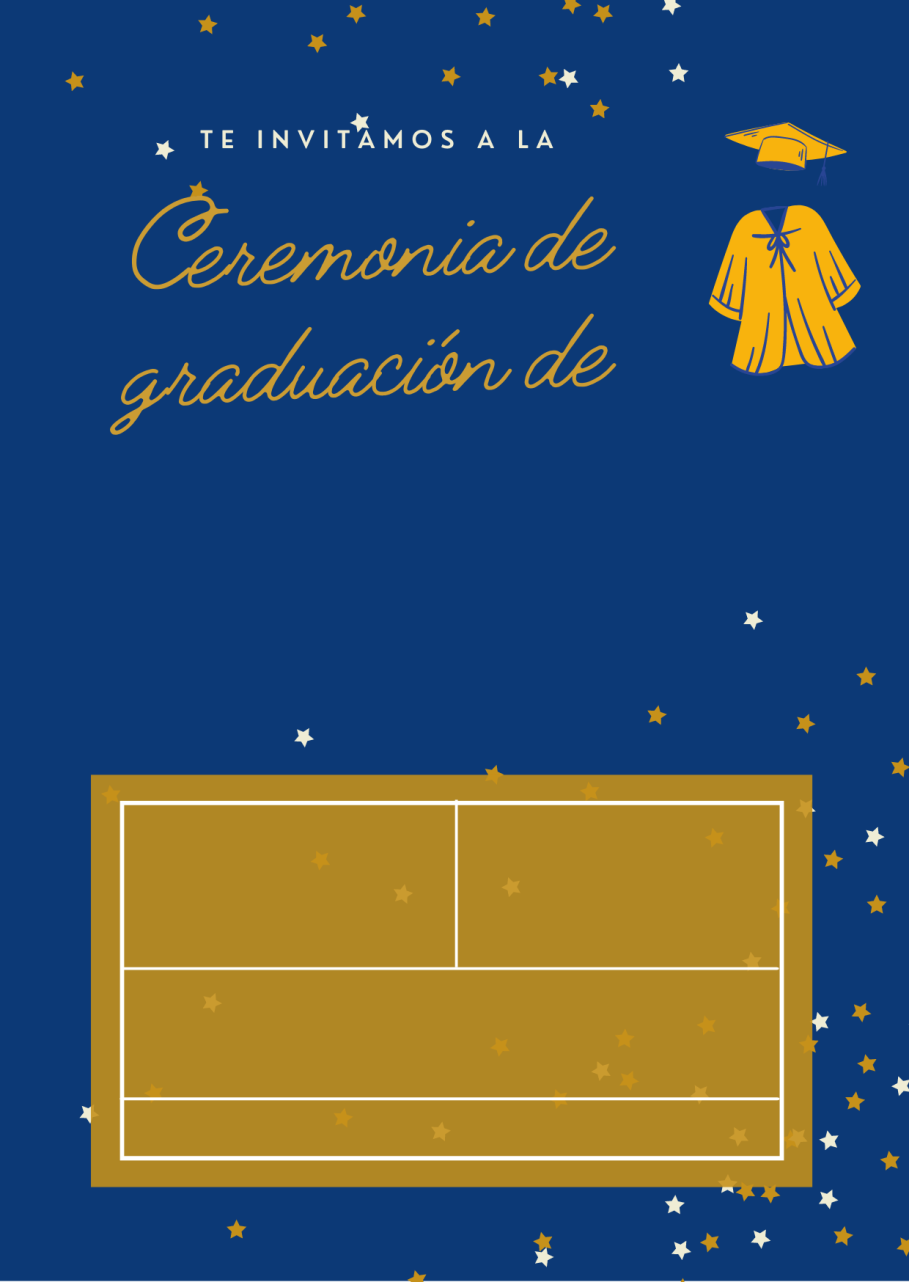 Nombre
Día 00 de mes de 2022, a las 00:00 am/pm
Con atuendo formal.
En [escribir nombre y dirección del lugar].
Confirma tu asistencia al (55) 555-5555